مطالعات اجتماعی
قوه قضائیه
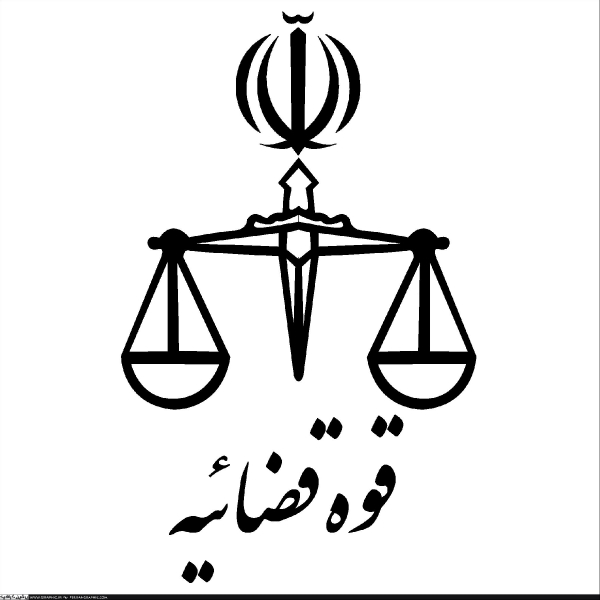 قبل از هر شخص دیگری خود ما در حفظ سلامتی روح و جسم خود از هر نظر مسئول هستیم. 
ما بیشتر اوقات خودرا در مدرسه می گذرانیم و تمامی معلمین مسئولیت تربیت ما نوجوانان را دارند و همین طور 
مسئولست مراقبت از نو جوانان در برابر اسیب های اجتماعی را به عهده دارند.
بعد از این ها خانواده مسئولیت فراهم کردن امکانات زندگی برای نوجوانان و حق قانونی تربیت انهارا به عهده دارند
و قانون هم در محافظت از حق همه افراد نقش دارد.
.
قوه قضائیه ایران، قوه‌ای است مستقل که پشتیبان حقوق فردی و اجتماعی و مسول تحقق بخشیدن به عدالت در ایران را عهده‌دار است.
رئیس قوه قضائیه توسط رهبر ایران به مدت ۵ سال به این سمت منصوب می‌شود که باید مجتهد عادل و آگاه به امور قضایی و مدیر و مدبر باشد.
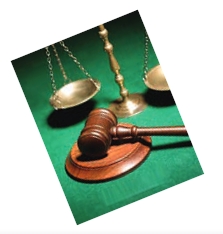 وظایف قوه قضائیه
1- افرادی که به انها ظلم شده است یا برخوردی با انها انجام شده است یا اگر کسی شکایت کند برابر انچه که قانون مشخص کرده است رسیدگی و صدور حکم نماید.
2-احیای حقوق عامه و گسترش عدل و آزادی‌های مشروع
3-نظارت بر حسن اجرای قوانین
4-کشف جرم و تعقیب و مجازات و تعزیر مجرمین و اجرای حدود و مقررات مدون جزایی اسلام
5-اقدام مناسب برای پیشگیری از وقوع جرم و اصلاح مجرمین
فعالیت
1- چرا والدین حق دارند از فرزندانشان بپرسند به کجا میروند؟ با چه کسانی دوست هستند؟ چه موقع به خانه بر می گردند؟ و سوالاتی از این قبیل.....
     والدین مسئول تربیت فرزندان هستند و اینکه مواظب باشند فرزندانشان به دلایل ناخواسته مرتکب جرم نشوند و پیشگیری های لازم را انجام دهند.
2-به نظر شما ارتباط با خدا از طریق نماز و دعا چگونه مارا از افتادن به دام اسیب ها حفظ میکند؟توضیح دهید.
     زیرا برای مثال ما شرایطی برای نماز داریم مانند اینکه لباسی که برای نماز میپوشیم و زمینی که روی ان نماز می خوانیم غسبی نباشد لباسمان پاک باشد و...
وقتی نماز گزار اعمال را انجام دهد و بخواهد که نمازش قبول باشد میبایست دروغ نگوید و شرایط بالا را داشته باشد و همین باعث میشود که فرد نمازگزار و با خدا مجرم یا مرتکب اشتباه نشود که به دام بیوفتد
3-درباره چگونگی تقویت اراده و تسلط بر تمایلات خود فکر کنید و چند تمرین پیشنهاد کنید/
      برای مثال شخصی با خود میگوید که من برای ده روز سیگار نمیکشم اما فایده ندارد زیرا روز یازدهم بالاخره کار خودرا میکند اما اگر با خود بگوید و اعتقاد داشته باشد که 
سیگار برای سلامتی او ضرر دارد و خوب نیست میتواند اعتیادش را کنار بگذارد . بر این اساس می توانم بگوییم برای انجام کاری ابتدا اعتقاد و بعد تمرین
کاخ دادگستری مرجع رسمی رسیدگی به شکایات مردم و سازمان هاست و زیر نظر رئیس قوه قضائیه اداره میشود
فعالیت
4- فردی بابت فروش چند تخته فرش، از مشتری چک دریافت کرده است اما وقتی به بانک مراجعه کرده، پی برده که ان چک موجودی ندارد. او نه قوانین مربوط به چک را میداند و نه چگونگی طرح شکایت را. چه باید بکند؟
باید وکیل بگیرد
5- در موقعیت های 1 تا 4 صفحه ی 32 دو مورد جرم وجود دارد. این جرم ها را بیان کنید.
    موقعیت های 1 و 2 در موقعیت 1 فرد بدون در نظر گرفتن هیچ چیزی شروع به فحاشی کرده و جرم او تهدید است
در موقعیت 2 فرد بدون مجوز حق ویزیت دریافت می کند.
6- چرا افراد نباید خودسرانه یا از راه دعوا و زد و خورد به حل اختلافات بپردازند؟ مثالی بیاورید.
    ممکن است عملی انجام شود که پیشامد های بدتری داشته باشد و موجب هرج و مرج شود.
وکیل
وکیل کسی که از طرف شخص دیگری – اعم از حقوقی یا حقیقی – به موجب عقد وکالت برای انجام کاری مأمور می‌شود.
نایب السلطنه را در دوره صفویه وکیل می‌گفتند و عنوان وکیل الرعایا هم از همین جا برخاسته است. میتوان برای وکیل انتخابی حد و مرزی مشخص کرد که در چه زمینه ای اجازه وکالت از طرف شما دارد و در چه زمینه ای خود شخص باید برای آن کار حضور داشته باشد.
واژه ها
اسیب اجتماعی: اسیب اجتماعی معنا و مفهوم گسترده ای دارد اما به طور کلی به هر پدیده و مسئله نامطلوب و مضر 
در سلامت اجتماعی و هر شرایطی که برای جامعه اختلال ایجاد کند ، اسیب اجتماعی میگویند، مثل جنایت، طلاق، 
پرخاشگری و نزاع، سرقت، فقر، بی سوادی، اعتیاد.
هویت: احساس و اگاهی و شناخت نسبت به خود.
اعتیاد: وابستگی جسمی و روانی به یک ماده(مخدر) به طوری که اگر فرد ان ماده را مصرف نکند دچار بی قراری،
پریشانی و درد می شود و برای به دست اوردن ان ماده دست به هر کاری می زند.
جرم: هر عملی که قانون را نقض کند و برای ان مجازاتی تعیین شده باشد(مجازاتی در پی داشته باشد).
قاچاقچی: فردی که مواد یا کالاهایی را به طور غیر قانونی از جایی به جای دیگر حمل کند و به فروش برساند.
خواهان(شاکی): کسی که شکایتی را در دادگاه علیه فردی یا موسسه ای طرح می کند.
خوانده: کسی که از او شکایت شده است.
موفق باشید